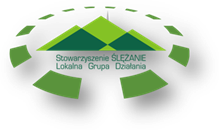 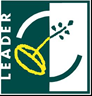 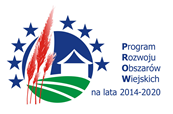 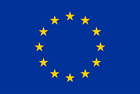 „Europejski Fundusz Rolny na rzecz Rozwoju Obszarów Wiejskich: Europa inwestująca w obszary wiejskie.”
ZASADY PRZYZNAWANIA POMOCY W RAMACH LSR    ROZWÓJ DZIAŁALNOŚCI GOSPODARCZEJ 2023
Opracowanie: Stowarzyszenie „Ślężanie - Lokalna Grupa Działania”                                                                                                                              
Materiał współfinansowano ze środków Unii Europejskiej w ramach działania „Europejski Fundusz Rolny na rzecz Rozwoju Obszarów Wiejskich: Europa inwestująca w obszary wiejskie.” Operacja ma na celu Realizację Planu Komunikacji, współfinansowana jest ze środków Unii Europejskiej w ramach działania – Wsparcie dla rozwoju lokalnego w ramach inicjatywy LEADER, poddziałanie 19.4 Wsparcie na rzecz kosztów bieżących i aktywizacji Programu Rozwoju Obszarów Wiejskich na lata 2014-2020
1
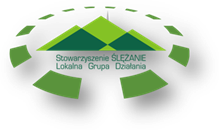 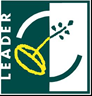 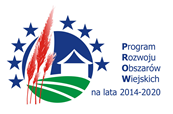 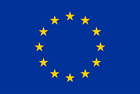 „Europejski Fundusz Rolny na rzecz Rozwoju Obszarów Wiejskich: Europa inwestująca w obszary wiejskie.”
Lokalna Grupa Działania ŚlężanieGminy członkowskie:                                                   Dzierżoniów, Jordanów Śląski, Łagiewniki,  Marcinowice, Mietków,  Niemcza,  Piława Górna, Sobótka
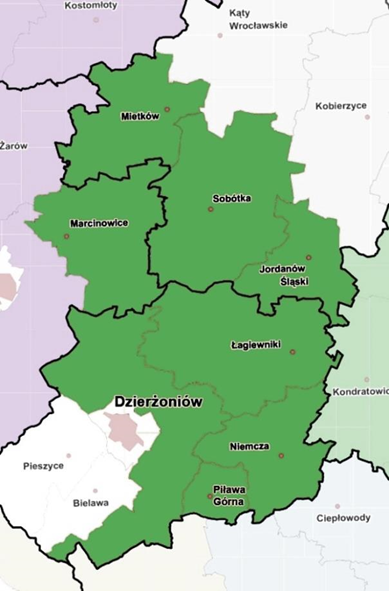 2
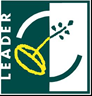 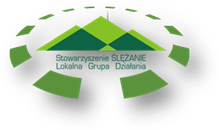 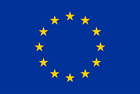 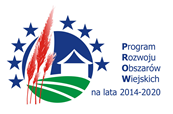 „Europejski Fundusz Rolny na rzecz Rozwoju Obszarów Wiejskich: Europa inwestująca w obszary wiejskie.”
Rozporządzenie Ministra Rolnictwa i Rozwoju Wsi z 24.09.2015 r. w sprawie szczegółowych warunków i trybu przyznawania pomocy finansowej w ramach poddziałania „Wsparcie na wdrażanie operacji w ramach strategii rozwoju lokalnego kierowanego przez społeczność” objętego Programem Rozwoju Obszarów Wiejskich na lata 2014–2020 (z późniejszymi zmianami),

Lokalna Strategia Rozwoju,

Procedura wyboru operacji,

Statut i regulaminy LGD, 

Ogłoszenie o naborze wniosków
DOKUMENTY STRATEGICZNE
3
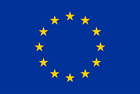 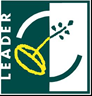 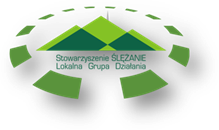 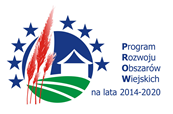 „Europejski Fundusz Rolny na rzecz Rozwoju Obszarów Wiejskich: Europa inwestująca w obszary wiejskie.”
Lokalna Strategia Rozwoju

Dostępna jest do pobrania na 
stronie internetowej LGD Ślężanie 
www.slezanie.eu  
w zakładce PROW 2014-2020.
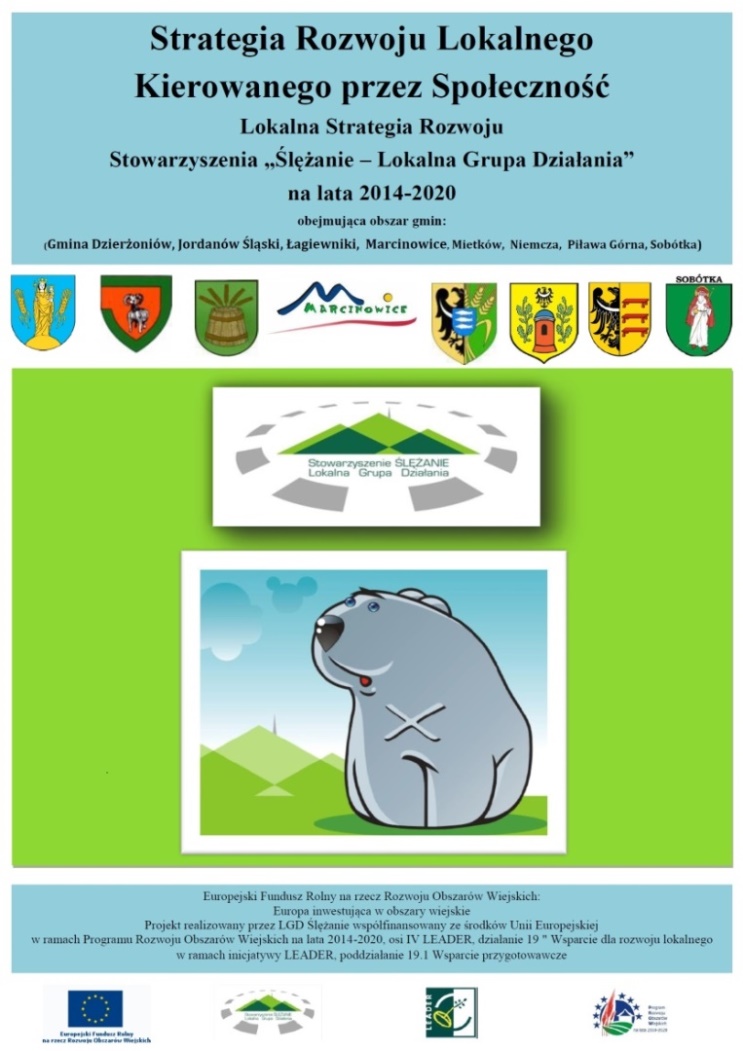 4
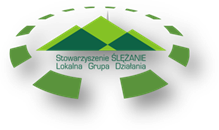 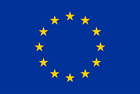 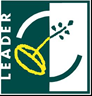 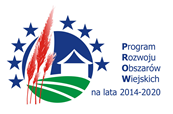 „Europejski Fundusz Rolny na rzecz Rozwoju Obszarów Wiejskich: Europa inwestująca w obszary wiejskie.”
LSR – cele oraz przedsięwzięcia

Cel ogólny 1: 
Wsparcie rozwoju gospodarczego obszaru LSR do 2022 r. 
Cel szczegółowy 1.1.
Rozwój przedsiębiorczości na obszarze LSR do 2022 r.
Przedsięwzięcie 1.1.2.
Zwiększenie poziomu zatrudnienia wśród mieszkańców obszaru LSR,- rozwój działalności gospodarczej.

Cel ogólny 2: 
Zwiększenie atrakcyjności obszaru LSR do 2022 r.
Cel ogólny 3: 
Aktywizacja mieszkańców obszaru LSR do 2022 r.
5
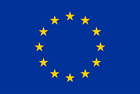 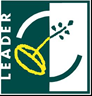 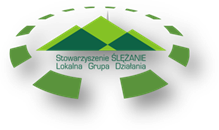 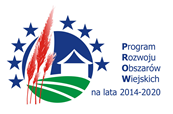 KTO MOŻE OTRZYMAĆ POMOC


Mikroprzedsiębiorca – to przedsiębiorca, który w co najmniej jednym z dwóch ostatnich lat obrotowych:
zatrudniał średniorocznie mniej niż 10 pracowników oraz
roczny obrót netto ze sprzedaży lub suma aktywów jego bilansu na koniec jednego z tych lat nie przekroczyła 
      2 mln euro.

Mały przedsiębiorca – to przedsiębiorca, który w co najmniej jednym z dwóch ostatnich lat obrotowych:
Zatrudniał średniorocznie mniej niż 50 pracowników oraz
roczny obrót netto ze sprzedaży lub suma aktywów jego bilansu na koniec jednego z tych lat nie przekroczyła 
      10 mln euro.

Przedsiębiorcą może być osoba fizyczna, osoba prawna, jednostka nieposiadająca osobowości prawnej a także wspólnicy spółki cywilnej.
„Europejski Fundusz Rolny na rzecz Rozwoju Obszarów Wiejskich: Europa inwestująca w obszary wiejskie.”
6
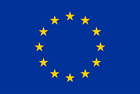 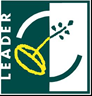 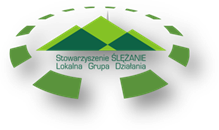 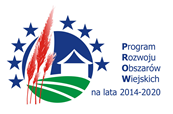 KTO MOŻE OTRZYMAĆ POMOC.


Osoba fizyczna jeśli:

jest pełnoletnia;

jest obywatelem państwa członkowskiego Unii Europejskiej;

miejsce wykonywania działalności gospodarczej jest oznaczone adresem wpisanym do Centralnej Ewidencji i Informacji o Działalności Gospodarczej, znajduje się na obszarze wiejskim objętym LSR
„Europejski Fundusz Rolny na rzecz Rozwoju Obszarów Wiejskich: Europa inwestująca w obszary wiejskie.”
7
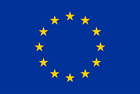 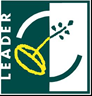 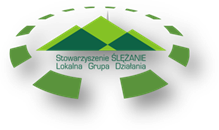 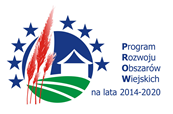 KTO MOŻE OTRZYMAĆ POMOC.


Osoba prawna jeśli:

siedziba tej osoby lub jej oddziału znajduje się na obszarze wiejskim objętym LSR; 

jest wpisana do rejestru przedsiębiorców w KRS albo ewidencji prowadzonej przez jednostkę samorządu terytorialnego obowiązana do prowadzenia odpowiedniego typu szkół i placówek publicznych.
„Europejski Fundusz Rolny na rzecz Rozwoju Obszarów Wiejskich: Europa inwestująca w obszary wiejskie.”
8
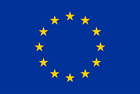 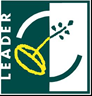 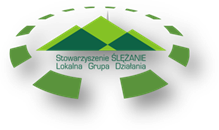 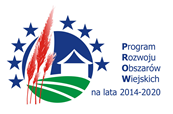 KTO MOŻE OTRZYMAĆ POMOC.


Jednostka organizacyjna nieposiadająca osobowości prawnej jeśli:
ustawa przyznaje jej zdolność prawną;
siedziba tej jednostki lub jej oddziału znajduje się na obszarze wiejskim objętym LSR

Wspólnicy spółki cywilnej jeśli:
-    każdy ze wspólników jest osobą pełnoletnią;
każdy ze wspólników jest obywatelem państwa członkowskiego Unii Europejskiej;
miejsce oznaczone adresem pod którym wykonuje działalność gospodarczą wpisanym do CEiDG znajduje się na obszarze wiejskim objętym LSR;
numer identyfikacyjny został nadany spółce.
„Europejski Fundusz Rolny na rzecz Rozwoju Obszarów Wiejskich: Europa inwestująca w obszary wiejskie.”
9
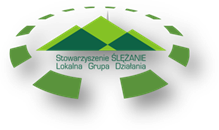 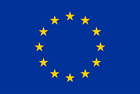 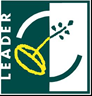 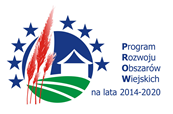 „Europejski Fundusz Rolny na rzecz Rozwoju Obszarów Wiejskich: Europa inwestująca w obszary wiejskie.”
ZAKRES PRZEDMIOTOWY

Wsparcie można otrzymać:

-  jeśli beneficjent w okresie 3 lat poprzedzających dzień złożenia wniosku o przyznanie pomocy wykonywał  
   łącznie przez co najmniej 365 dni działalność gospodarczą do której stosuje się przepisy ustawy z dnia 2 lipca  
    2004 r O swobodzie działalności gospodarczej oraz nadal wykonuje działalność;
-   jeśli beneficjent nie otrzymał dotychczas pomocy na operację w zakresie podejmowania działalności  
    gospodarczej albo upłynęło co najmniej 2 lata od dnia przyznania temu podmiotowi takiej pomocy;
-   jeśli podmiotowi ubiegającemu się o jej przyznanie nie została dotychczas przyznana pomoc na operację w 
    zakresie tworzenia lub rozwój inkubatorów przetwórstwa lokalnego produktów rolnych będących 
    przedsiębiorstwami spożywczymi;
-   jeśli każdy z podmiotów, który ubiega się o pomoc posiada numer identyfikacyjny producenta 
    nadany w trybie przepisów o krajowym systemie ewidencji producentów, ewidencji gospodarstw rolnych 
    oraz ewidencji wniosków o przyznanie płatności
10
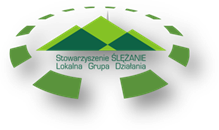 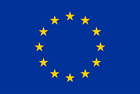 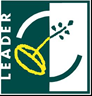 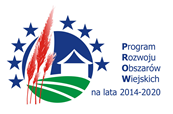 „Europejski Fundusz Rolny na rzecz Rozwoju Obszarów Wiejskich: Europa inwestująca w obszary wiejskie.”
ZAKRES PRZEDMIOTOWY

Wsparcie można otrzymać:

jeśli operacja nie obejmuje wykluczonych sektorów działalności (wykluczenia przedstawione dalej);

jeśli limity pomocy są zachowane (limity przedstawione dalej);

jeśli koszty zawarte w biznesplanie są kwalifikowalne (przedstawione dalej);

jeśli beneficjent posiada komplet niezbędnej dokumentacji na dzień złożenia wniosku.
11
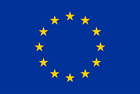 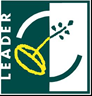 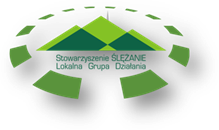 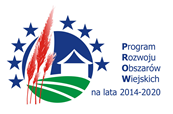 „Europejski Fundusz Rolny na rzecz Rozwoju Obszarów Wiejskich: Europa inwestująca w obszary wiejskie.”
WYKLUCZENIA

rolnictwo;
rybactwo/rybołówstwo;
leśnictwo;
działalność usługowa wspomagająca rolnictwo i następująca po zbiorach;
górnictwo i wydobywanie;
działalność usługowa wspomagająca górnictwo i wydobywanie;
przetwarzanie i konserwowanie ryb, skorupiaków i mięczaków;
wytwarzanie i przetwarzanie koksu i produktów rafinacji ropy naftowej (UWAGA: świece, znicze!);
produkcja chemikaliów oraz wyrobów chemicznych;
produkcja podstawowych substancji farmaceutycznych oraz leków i pozostałych wyrobów farmaceutycznych;
produkcja metali;
produkcja pojazdów samochodowych, przyczep i naczep oraz motocykli;
transport lotniczy i kolejowy;
gospodarka magazynowa.
12
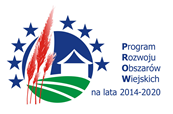 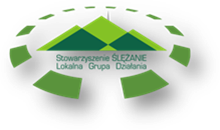 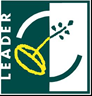 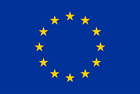 „Europejski Fundusz Rolny na rzecz Rozwoju Obszarów Wiejskich: Europa inwestująca w obszary wiejskie.”
LIMITY POMOCY I POZIOM DOFINANSOWANIA


ZASADA OGÓLNA: w okresie realizacji PROW 2014-2020 limit na jednego beneficjenta wynosi 500 tys. złotych.

Limit środków w ramach naboru LGD wynosi 43 622,21 euro.
Po kursie Indykatywnym: 174 448,00  zł.

Minimalna całkowita wartość projektu wynosi 50 tys. zł.

Forma pomocy: refundacja.

Poziom refundacji: do 70% kosztów kwalifikowalnych.

Jest możliwość wnioskowania o finansowanie wyprzedzające w wysokości 36,37 % wnioskowanej kwoty pomocy. Należy dostarczyć zaświadczenie z banku o odrębnym rachunku bankowym przeznaczonym wyłącznie do obsługi wyprzedzającego finansowania.
13
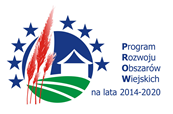 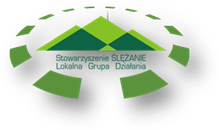 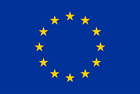 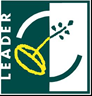 „Europejski Fundusz Rolny na rzecz Rozwoju Obszarów Wiejskich: Europa inwestująca w obszary wiejskie.”
KOSZTY KWALIFIKOWALNE

Koszty kwalifikowalne obejmują:

-  podnoszenie kompetencji osób realizujących operację,
-  koszty ogólne do wysokości 10% pozostałych kosztów kwalifikowalnych operacji;
-  zakup robót budowlanych lub usług, (UWAGA: bez franczyzy, leasingu)
-  zakup lub rozwój oprogramowania komputerowego oraz zakup patentów, licencji lub wynagrodzeń za         
    przeniesienie autorskich praw majątkowych lub znaków towarowych, 
-  najem lub dzierżawę maszyn, wyposażenia lub nieruchomości,
-  zakup nowych maszyn lub wyposażenia,
-  zakup środków transportu (z wyłączeniem samochodów osobowych przeznaczonych do przewozu mniej niż 8     
   osób),
-  koszty zakupu środków transportu - w wysokości nieprzekraczającej 30% pozostałych kosztów kwalifikowalnych  
   operacji, pomniejszonych o koszty ogólne;
-  zakup innych rzeczy, w tym materiałów,
-  podatek VAT.
14
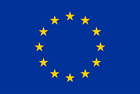 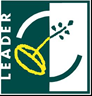 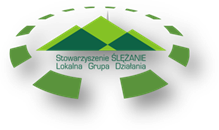 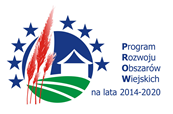 „Europejski Fundusz Rolny na rzecz Rozwoju Obszarów Wiejskich: Europa inwestująca w obszary wiejskie.”
KOSZTY KWALIFIKOWALNE


Wszystkie zakupione przedmioty i maszyny musza być nowe.

Wszystkie koszty muszą być uzasadnione zakresem operacji, niezbędne do osiągnięcia celu i racjonalne.

Koszty te nie są finansowane z innych źródeł publicznych.
15
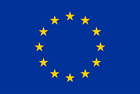 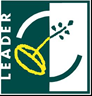 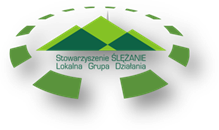 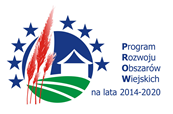 „Europejski Fundusz Rolny na rzecz Rozwoju Obszarów Wiejskich: Europa inwestująca w obszary wiejskie.”
BRAK FINANSOWANIA

Pomoc nie jest przyznawana na:

operacje służące zaspokajaniu partykularnych potrzeb beneficjenta;

Organizację operacji cyklicznych, za wyjątkiem wydarzenia inicjującego cykl wydarzeń lub specyficznego dla danej LSR, wskazanych i uzasadnionych w LSR;

Promocję indywidualnych przedsiębiorców, ich produktów i usług;

Koszty zakupu używanego sprzętu, maszyn i urządzeń;

Koszty zakupu nieruchomości.
16
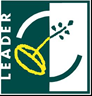 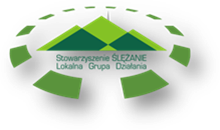 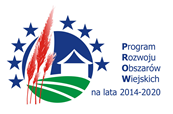 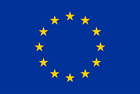 „Europejski Fundusz Rolny na rzecz Rozwoju Obszarów Wiejskich: Europa inwestująca w obszary wiejskie.”
PODSTAWOWE WARUNKI DO SPEŁNIENIA

Operacja zakłada utworzenie co najmniej jednego miejsca pracy w przeliczeniu na pełne etaty średnioroczne i jest to uzasadnione zakresem realizacji operacji, a osoba, dla której zostanie utworzone to miejsce pracy, zostanie zatrudniona na podstawie umowy o pracę lub spółdzielczej umowy o pracę,.

Zapewnienie trwałości operacji zgodnie z art. 71 rozporządzenia nr 1303/2013, w okresie 3 lat od dnia wypłaty płatności końcowej;

Wniosek o płatność końcową zostanie złożony nie później niż w dniu 30.06.2024 r.

Operacja jest uzasadniona ekonomicznie i będzie realizowana zgodnie z biznesplanem a planowane koszty są kwalifikowalne.

Biznesplan obejmuje planowane wydatki, zakres działalności, prognozy finansowe.
17
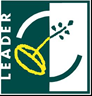 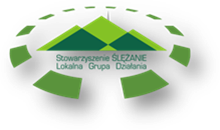 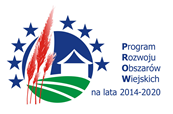 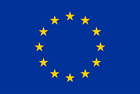 „Europejski Fundusz Rolny na rzecz Rozwoju Obszarów Wiejskich: Europa inwestująca w obszary wiejskie.”
WARUNKI DOTYCZĄCE OPERACJI INWESTYCYJNYCH

Wsparciem zostaną objęte operacje, jeśli:

Inwestycje w ramach operacji będą realizowane na nieruchomości:
-  będącej własnością lub współwłasnością beneficjenta lub 
-  beneficjent posiada prawo do dysponowania nieruchomością na cele określone we wniosku co najmniej  
   przez okres realizacji operacji oraz okres trwałości operacji.

WAŻNE beneficjent posiada prawo do lokalu najpóźniej na dzień składania wniosku.

Beneficjent do wniosku winien przedłożyć odpowiednie dokumenty np. wypis z księgi wieczystej, odpis aktu notarialnego. Dodatkowo jeśli nie jest właścicielem nieruchomości lub jest współwłaścicielem należy przedłożyć pisemną zgodę właściciela/współwłaściciela nieruchomości na realizację operacji.
18
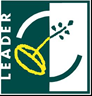 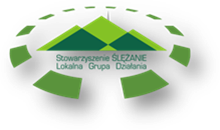 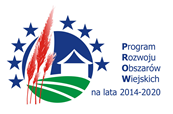 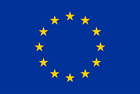 „Europejski Fundusz Rolny na rzecz Rozwoju Obszarów Wiejskich: Europa inwestująca w obszary wiejskie.”
PROCEDURA WYBORU


zakończenie naboru;
ocena wstępna (LGD), ewentualne jedno wezwanie do poprawek i uzupełnień;
ocena przez Radę LGD – ocena zgodności z LSR, ocena zgodności z przepisami PROW, ocena punktowa wg kryteriów wyboru. Na poziomie LGD ocena odbywa się w ciągu od 45 do 52 dni (od dnia ogłoszenia naboru do dnia przekazania dokumentacji do UM). W ciągu 7 dni od zakończenia wyboru operacji LGD informuje beneficjentów o wynikach;
przekazanie dokumentacji do UM;
ocena przez UM, ewentualne wezwanie do uzupełnień i poprawek (ok. 4 miesiące).
podpisanie umowy;
Wypłata wyprzedzającego finansowania/zaliczki;
realizacja biznesplanu (poniesienie wszystkich kosztów, zatrudnienie pracowników);
złożenie wniosku o płatność nie później niż do dnia 30.06.2024 r. , ewentualne uzupełnienia (max 70% kosztów kwalifikowalnych);
kontrola;
wypłata środków;
zapewnienie trwałości operacji zgodnie z art. 71 rozporządzenia nr 1303/2013, w okresie 3 lat od dnia wypłaty płatności końcowej.
19
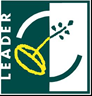 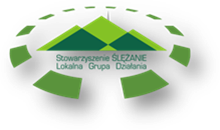 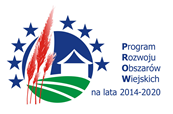 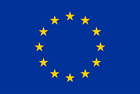 „Europejski Fundusz Rolny na rzecz Rozwoju Obszarów Wiejskich: Europa inwestująca w obszary wiejskie.”
KRYTERIA WYBORU


Jest 12 kryteriów.

Maksymalna ilość punktów jakie można uzyskać to 100 pkt.

Minimalna ilość punktów aby wniosek został wybrany do dofinansowania to 50 punktów.

W zależności od kryterium, jego spełnienie jest opisywane w biznesplanie i/lub należy przedłożyć odpowiednie dokumenty na potwierdzenie spełnienia kryterium.

Załącznik nr 6 - Uzasadnienie wnioskodawcy do poszczególnych kryteriów wyboru operacji – załącznik dodatkowy.
20
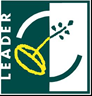 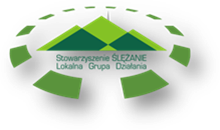 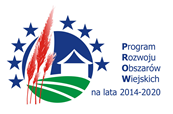 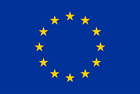 „Europejski Fundusz Rolny na rzecz Rozwoju Obszarów Wiejskich: Europa inwestująca w obszary wiejskie.”
FORMULARZE

wniosek;

biznesplan;

załącznik nr 6 - Uzasadnienie wnioskodawcy do poszczególnych kryteriów wyboru operacji;

formularz informacji przedstawianych przy ubieganiu się o pomoc de minimis (szary formularz załączony do ogłoszenia);

oświadczenie podmiotu ubiegającego się o przyznanie pomocy o wielkości przedsiębiorstwa.
21
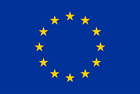 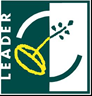 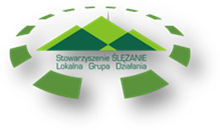 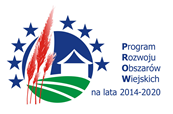 „Europejski Fundusz Rolny na rzecz Rozwoju Obszarów Wiejskich: Europa inwestująca w obszary wiejskie.”
PRACA DOMOWA

1.Skompletowanie załączników:
decyzja o przyznaniu numeru identyfikacyjnego producenta przez ARiMR – każdy z podmiotów, który ubiega się o pomoc powinien posiadać taki numer nadany w trybie przepisów o krajowym systemie ewidencji producentów, ewidencji gospodarstw rolnych oraz ewidencji wniosków o przyznanie płatności;
załączniki zgodnie z wnioskiem o przyznanie pomocy;
załączniki do potwierdzenia kryteriów wyboru;
dokumenty potwierdzające posiadanie tytułu prawnego do nieruchomości;
zgody współwłaścicieli nieruchomości;
przy inwestycjach – dokumentacja budowlana (pozwolenia na budowę, zgłoszenia robót, kosztorys inwestorski);
przy inwestycjach - ostateczna decyzja środowiskowa lub potwierdzenie, że decyzja środowiskowa nie jest wymagana;
oferty cenowe na koszty zawarte w biznesplanie;
2.Wypełnienie wniosku o przyznanie pomocy i pozostałych formularzy.
3. Konsultacje w biurze LGD.
22
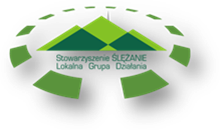 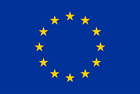 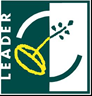 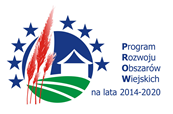 „Europejski Fundusz Rolny na rzecz Rozwoju Obszarów Wiejskich: Europa inwestująca w obszary wiejskie.”
DZIĘKUJĘ ZA UWAGĘ

Joanna Szymańska



W razie pytań i wątpliwości prosimy o kontakt z Biurem LGD.                                                     Stowarzyszenie "Ślężanie - Lokalna Grupa Działania"ul. Kościuszki 7/9, 55-050 Sobótkatel. 71 31 62 171,  e-mail biuro@slezanie.eu
www.slezanie.eu
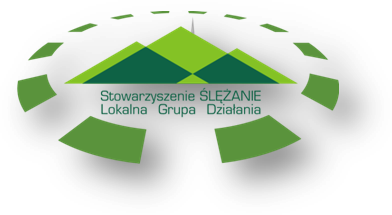 23